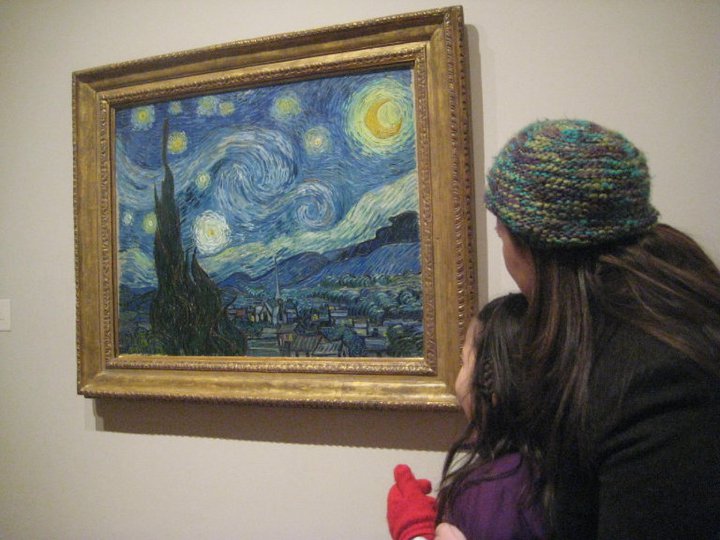 see
s
e
e
I see a beautiful picture.
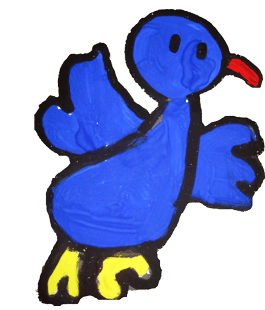 the
t
h
e
The bird is flying.
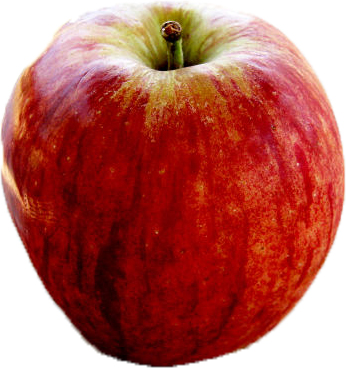 three
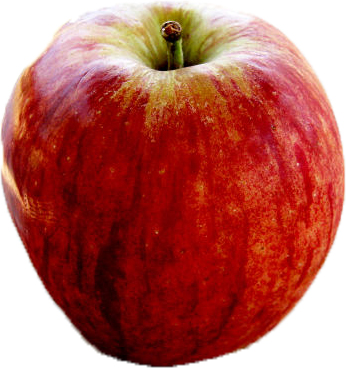 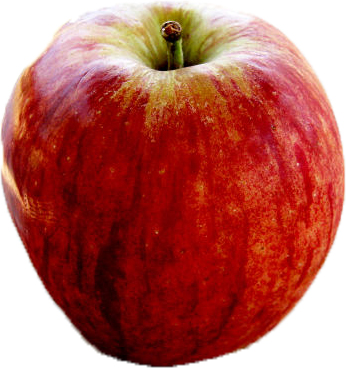 t
h
r
e
e
There are three apples.
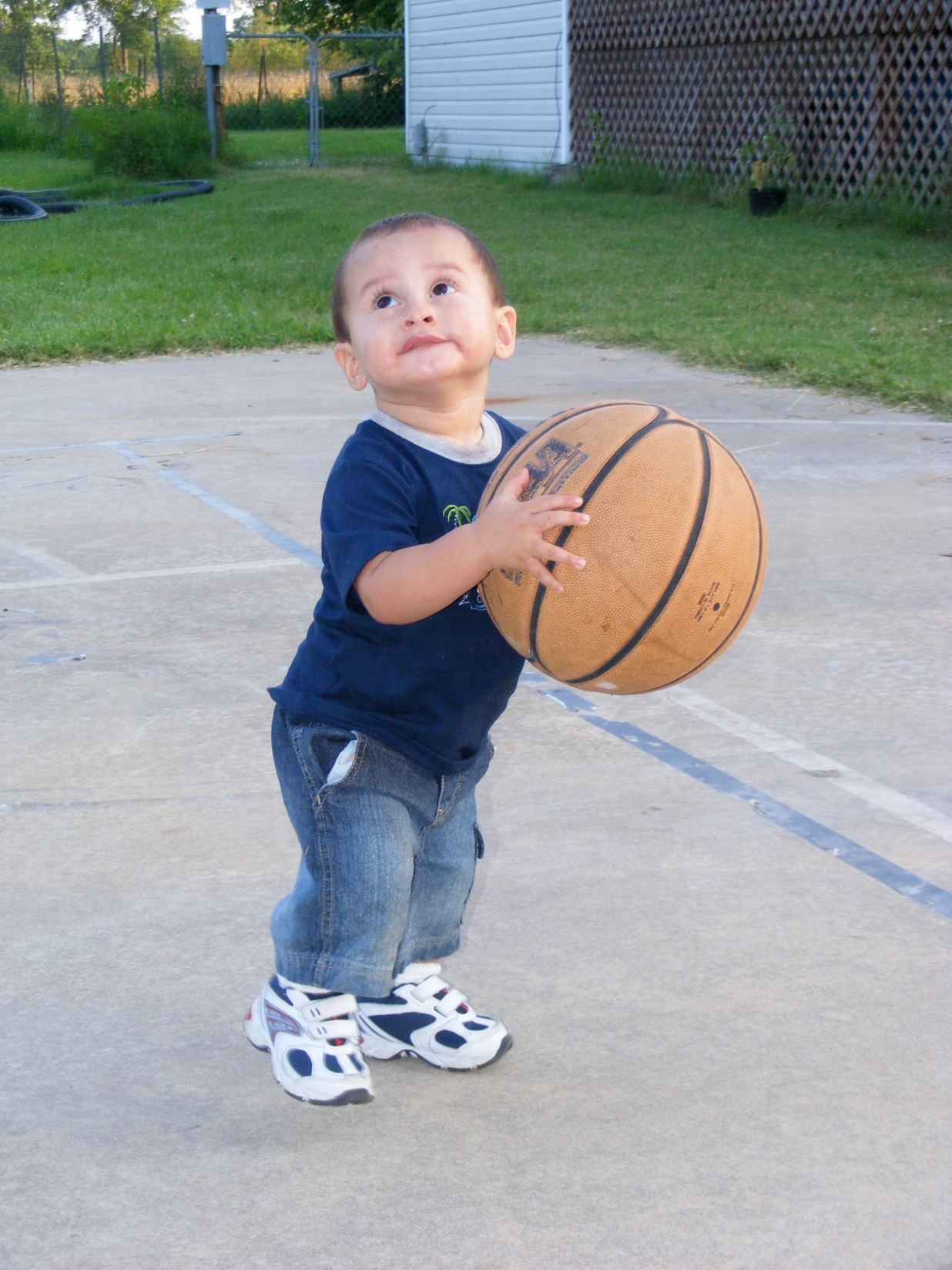 to
t
o
He wants to play basketball.
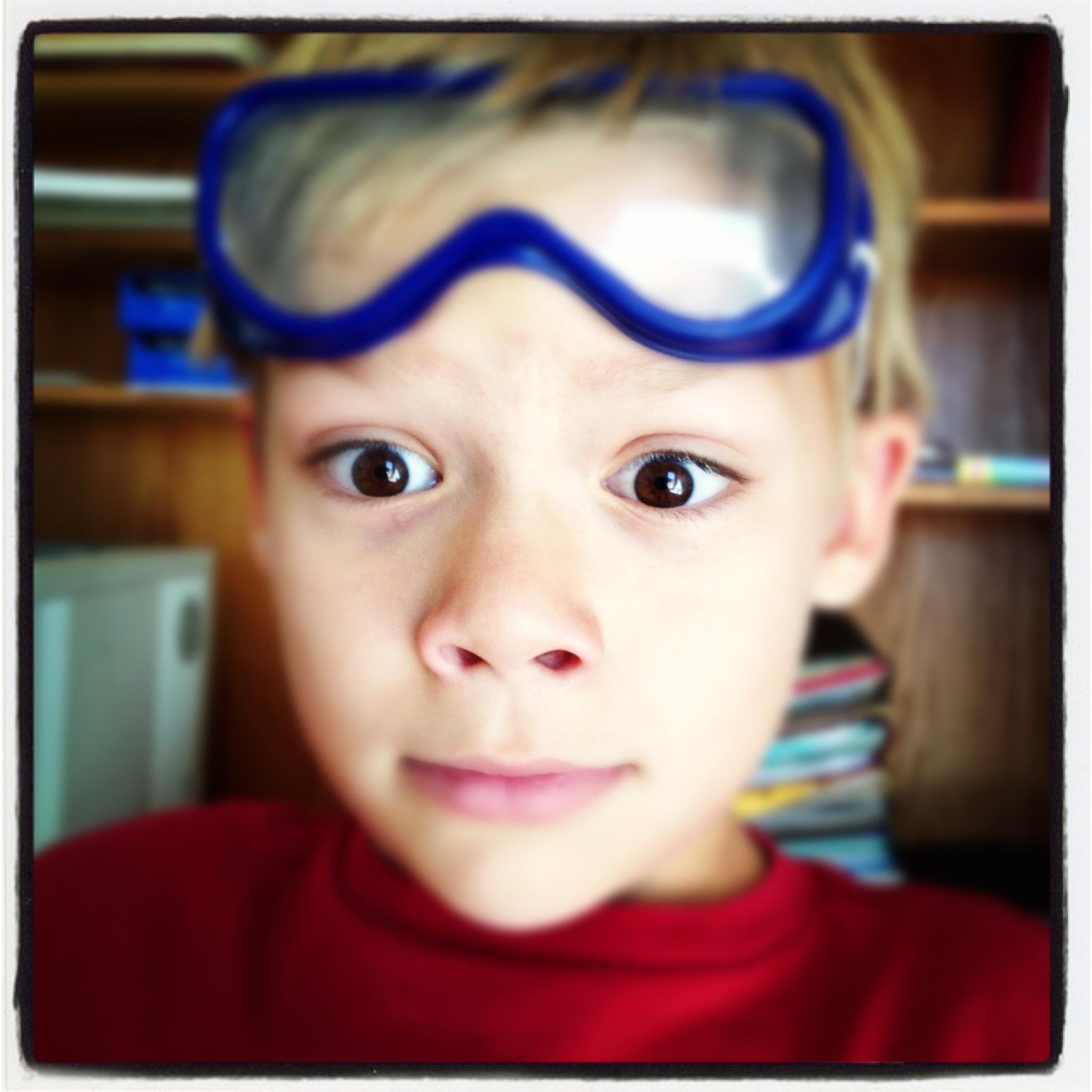 two
t
w
o
I have two eyes.